Mathematics
Solving adfected quadratic equations III
Mr Coward
Try this
‹#›
[Speaker Notes: Offer a hint showing how to start another example.
Talk about how we can use common factors e.g. (x+5) or (2x+10) etc 
But we can also change it by rearranging]
Independent task
1) Solve the following equations
‹#›
[Speaker Notes: These paths are of a movements going clockwise and anti clockwise from C. It might be a bit surprising to Ss that the totals aren’t equal. The other interesting thing is that the 6 bearings can be paired to make 6 sums of 360. Ss might be prompted to notice which pairs make 360 which is somewhat interesting too]
Independent task
Area = 4 m2
Area = 15cm2
3) Find the perimeter of the shapes in question 2.
‹#›
[Speaker Notes: These paths are of a movements going clockwise and anti clockwise from C. It might be a bit surprising to Ss that the totals aren’t equal. The other interesting thing is that the 6 bearings can be paired to make 6 sums of 360. Ss might be prompted to notice which pairs make 360 which is somewhat interesting too]
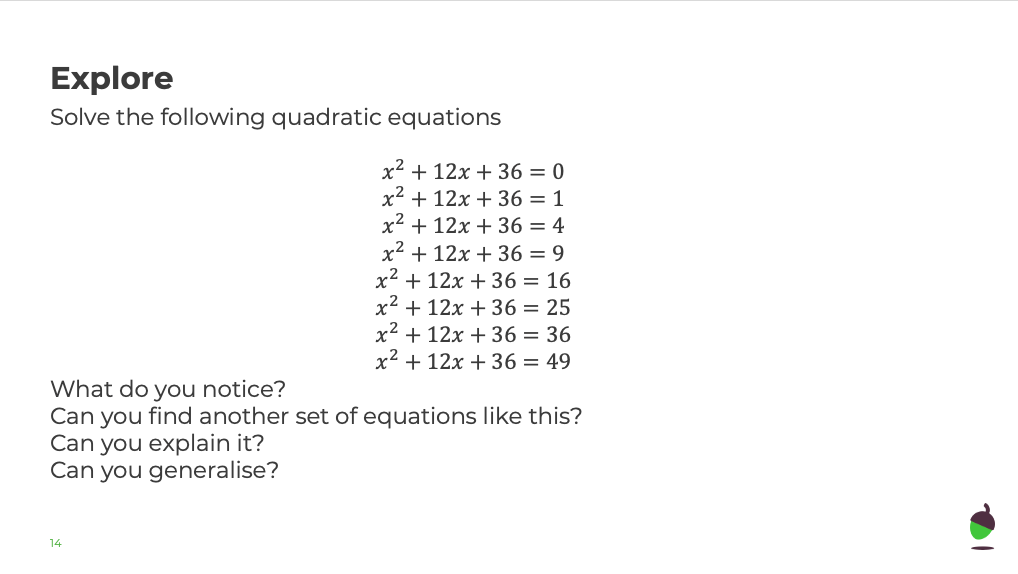 Explore
‹#›
[Speaker Notes: Students may notice that 5/6 and 3/4 can also be compared by denominating by 12ths]